The current schedule
First beam: 24th of April. Conditioning of beam dump + scrubbing not indicated below
Scrubbing run LHC
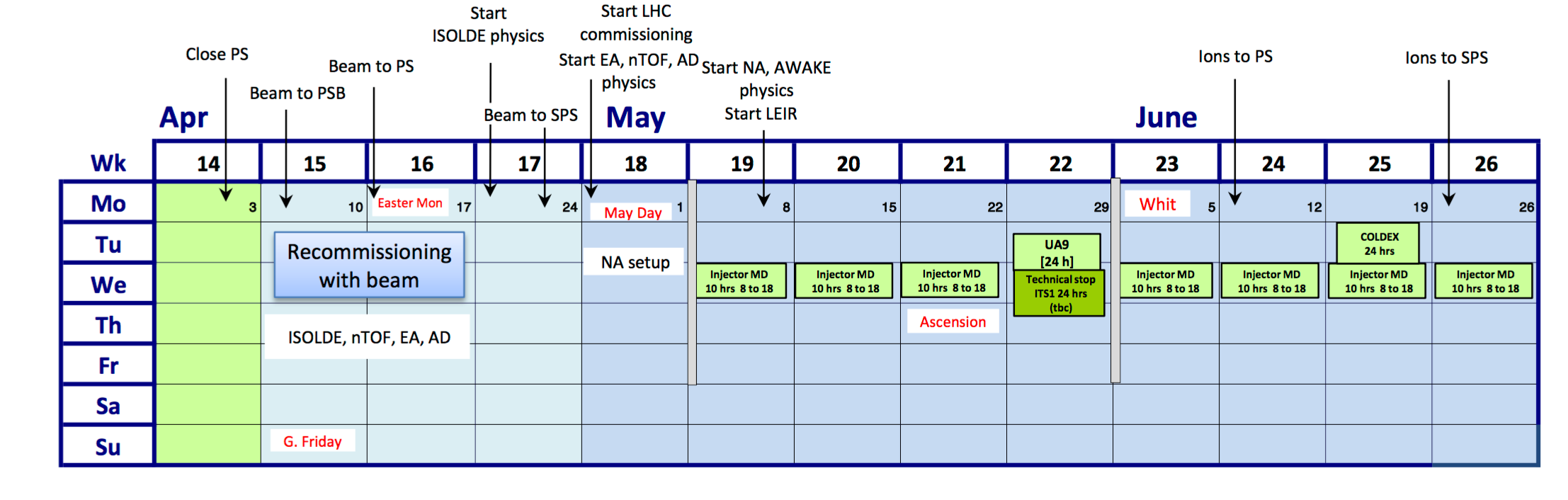 HiRadMat prep/run
LEIR commissioning: pm
AWAKE start-up: physics run: 3 w
Low intensity commissioning
First high intensity commissioning
1
MD constraints (1) – everything open for debate
No MDs first two weeks
Week 3 (=19): Wednesday MD, no parallel MDs:
But LHC beam for: conditioning of beam dump + test runs; scrubbing
LEIR commissioning in the afternoon
 Week 4 (=20): Wednesday MD, no parallel MDs:
Continued: conditioning of beam dump towards 288 bunches
commissioning of HiRadMat interlocks and BPMs 
LER commissioning in the afternoon
Week 5(=21): Wednesday MD, possibly parallel MDs in the morning 
MDs can carry on in the afternoon: if no additional setting up needed
But priority: HiRadMat preparation/run, LHC high intensity extractable (doublets possibly), LEIR commissioning in the afternoon, AWAKE cycle commissioning
2
MD constraints (2) – everything open for debate
Week 5 (=22)
In addition to tasks of previous week: AWAKE start of physics run
Have to finish HiRadMat at the latest 
Week 7(=23): LHC scrubbing run, no parallel MDs
LEIR commissioning in the afternoon
AWAKE physics run
Week 8 (=24): MDs a la 2016
Program should be more in accordance with other activities.
3